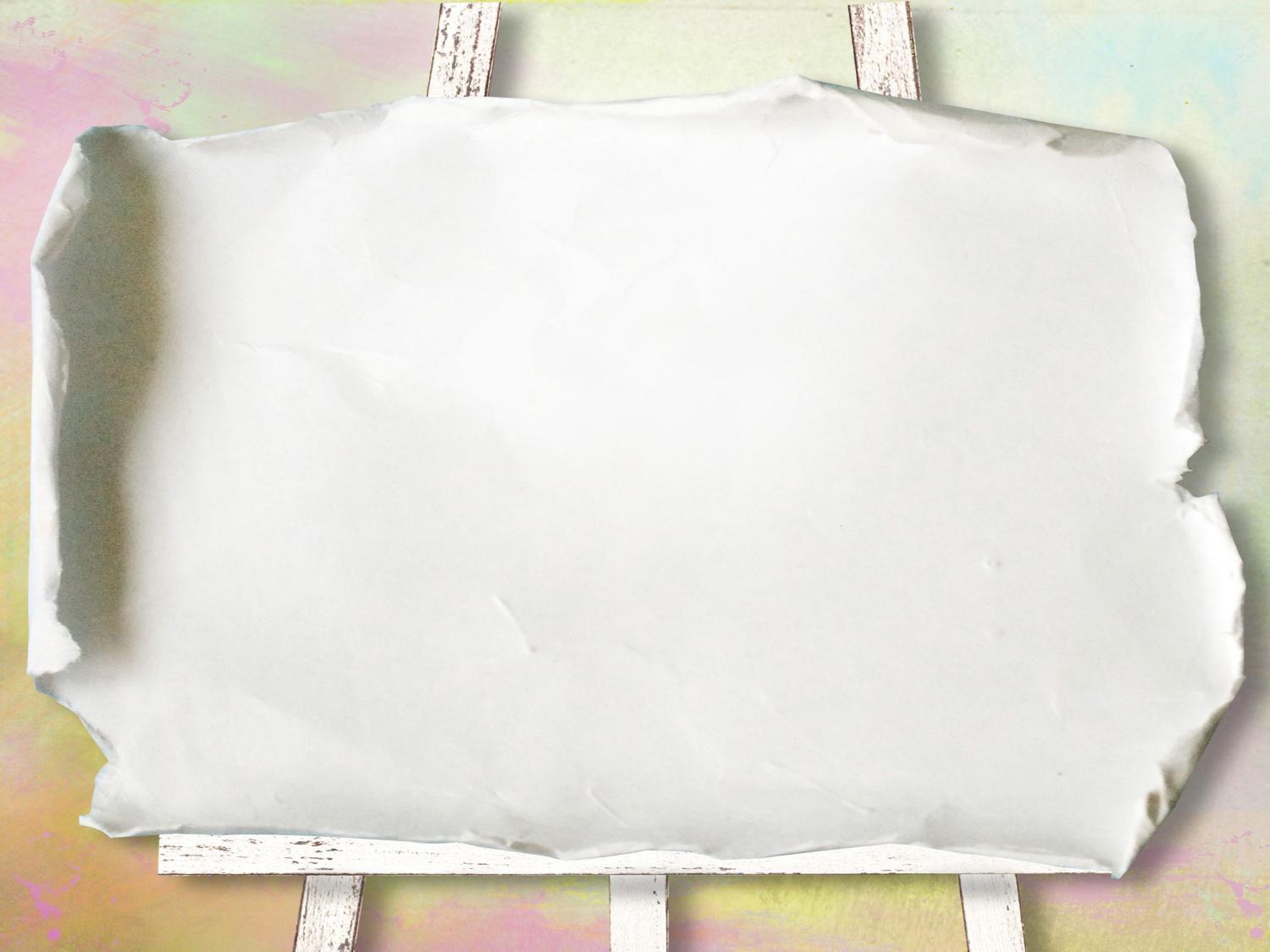 Зачётная работа

по  программе 
«Изобразительное искусство и детский дизайн»


автор:
Калько Елена Николаевна
ГБДОУ №43 Калининского района


Санкт – Петербург

2015
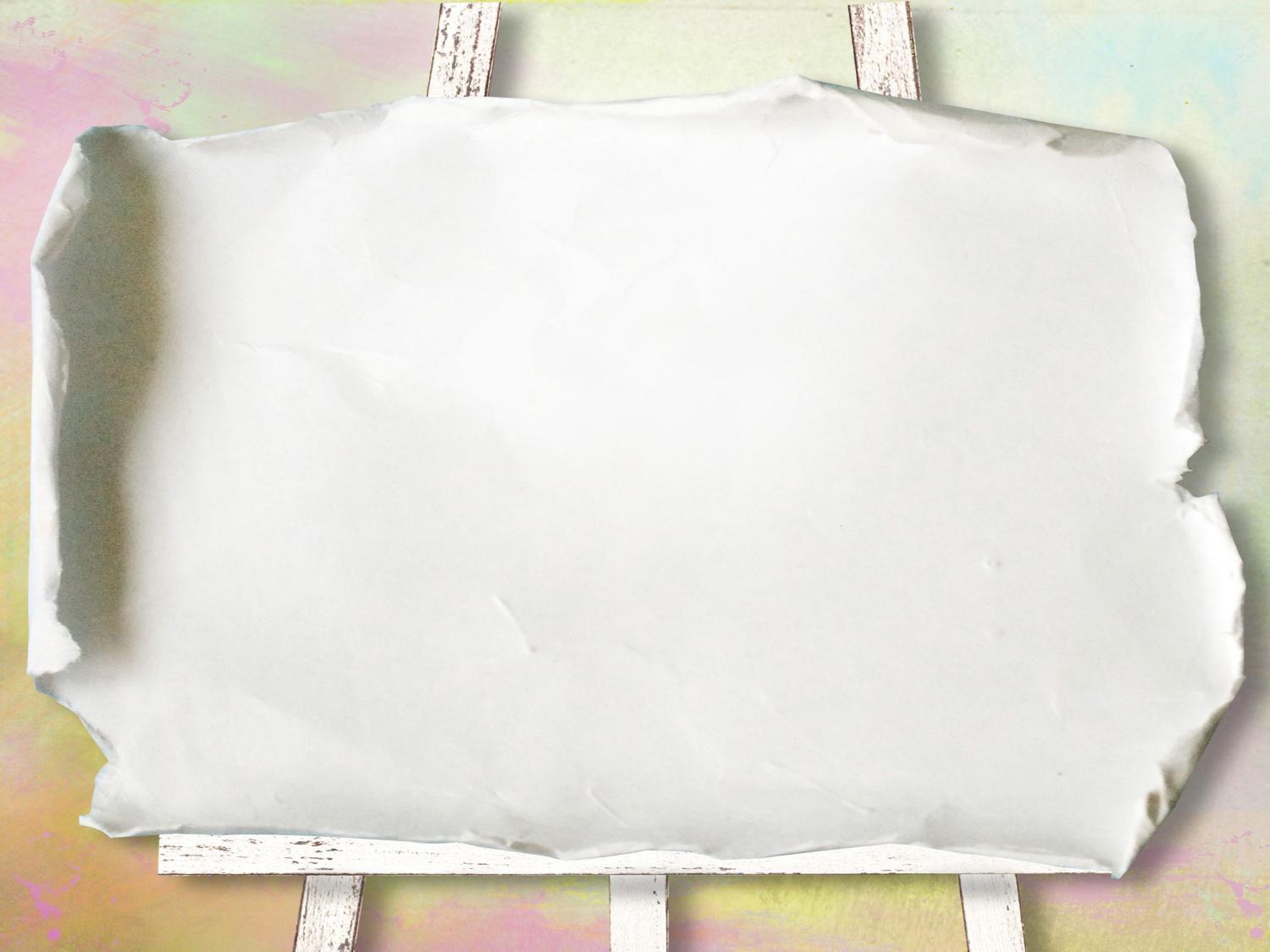 Тема: Рисуем просто.

Цель:
Развивать умение детей моделировать рисунок с помощью
овалов, составлять композицию, использовать средства выразительности

Задачи: 
Развитие творческого воображения, художественной фантазии
Совершенствовать  умение рисовать по замыслу, используя
 моделирование и различные изобразительные средства.
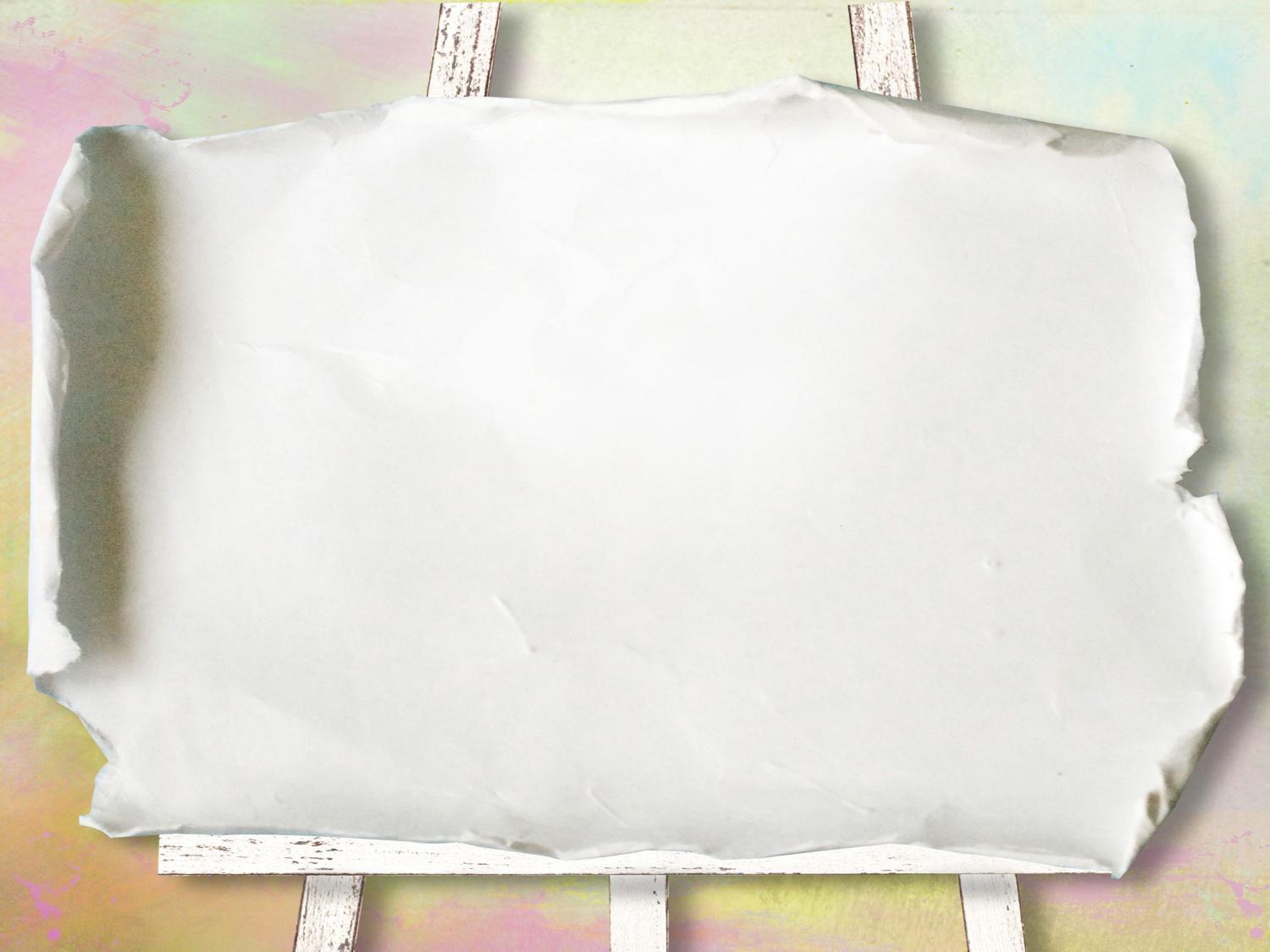 Материал:
Пособие – алгоритм действий
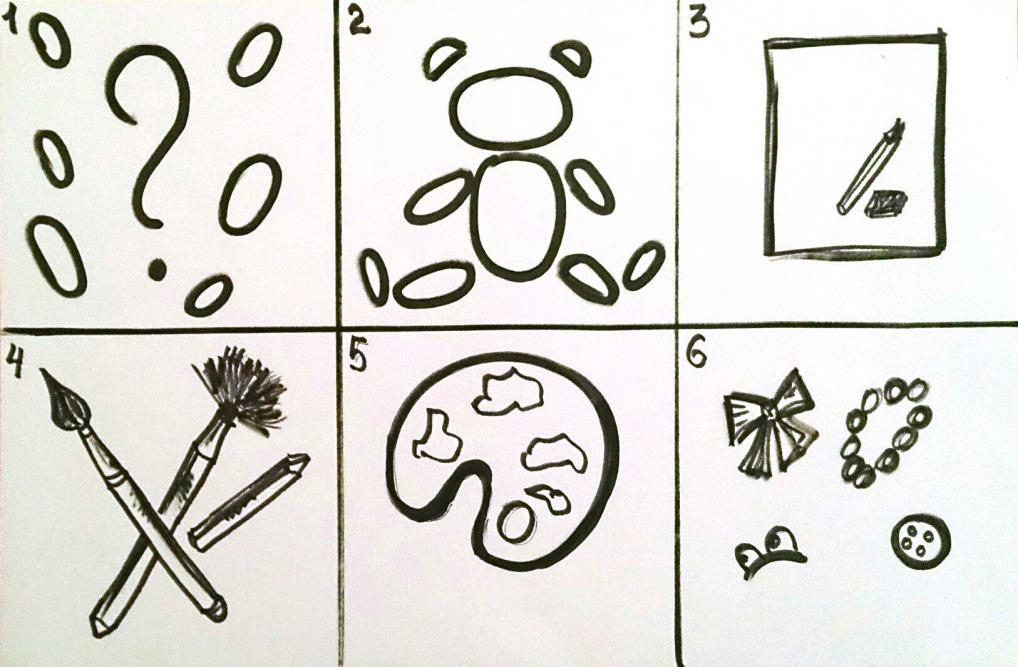 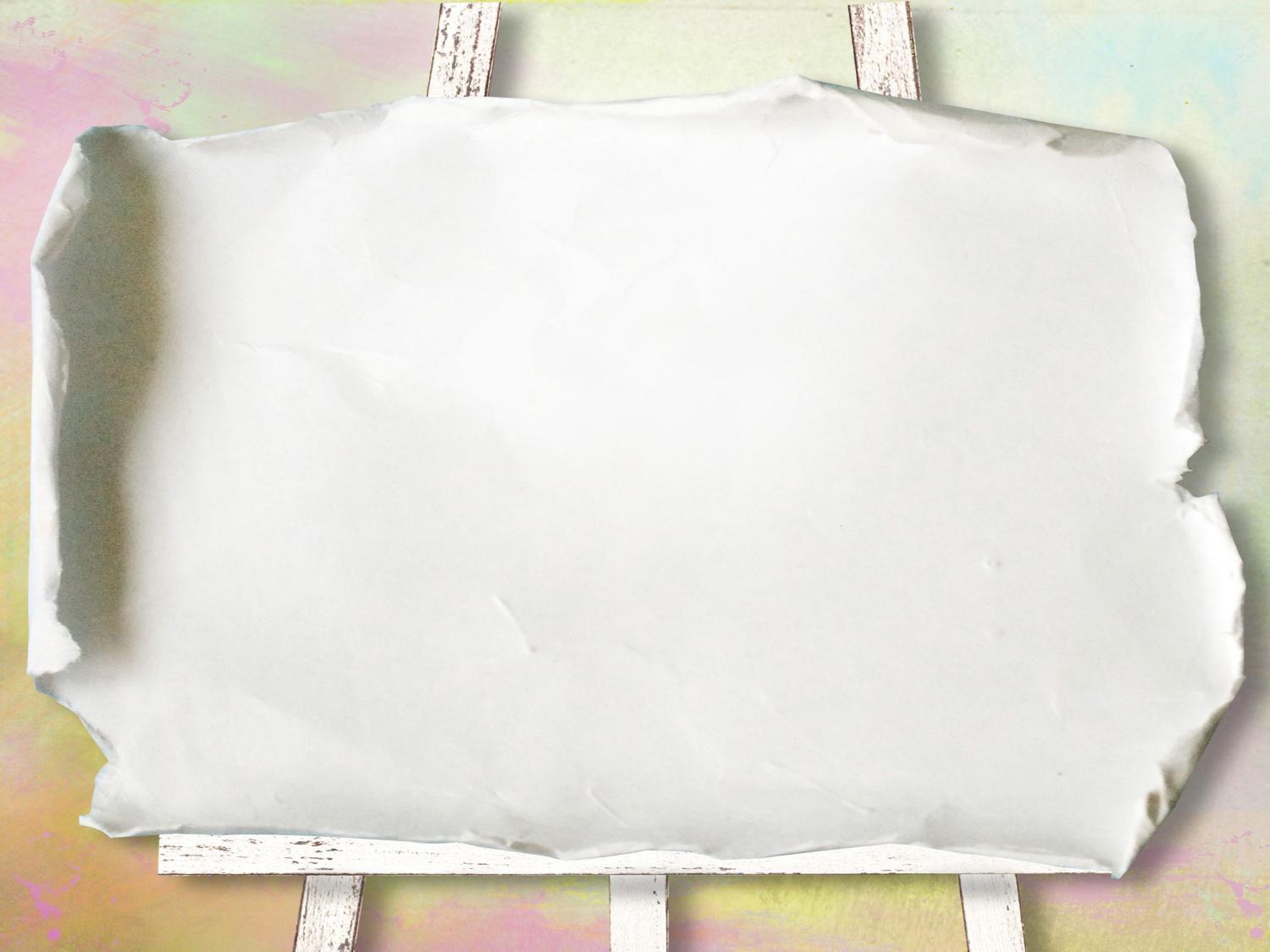 Что будем рисовать
Моделирование из овалов
Набросок композиции карандашами
Выбор техники рисования
Цвет
Детали, аксессуары, акценты
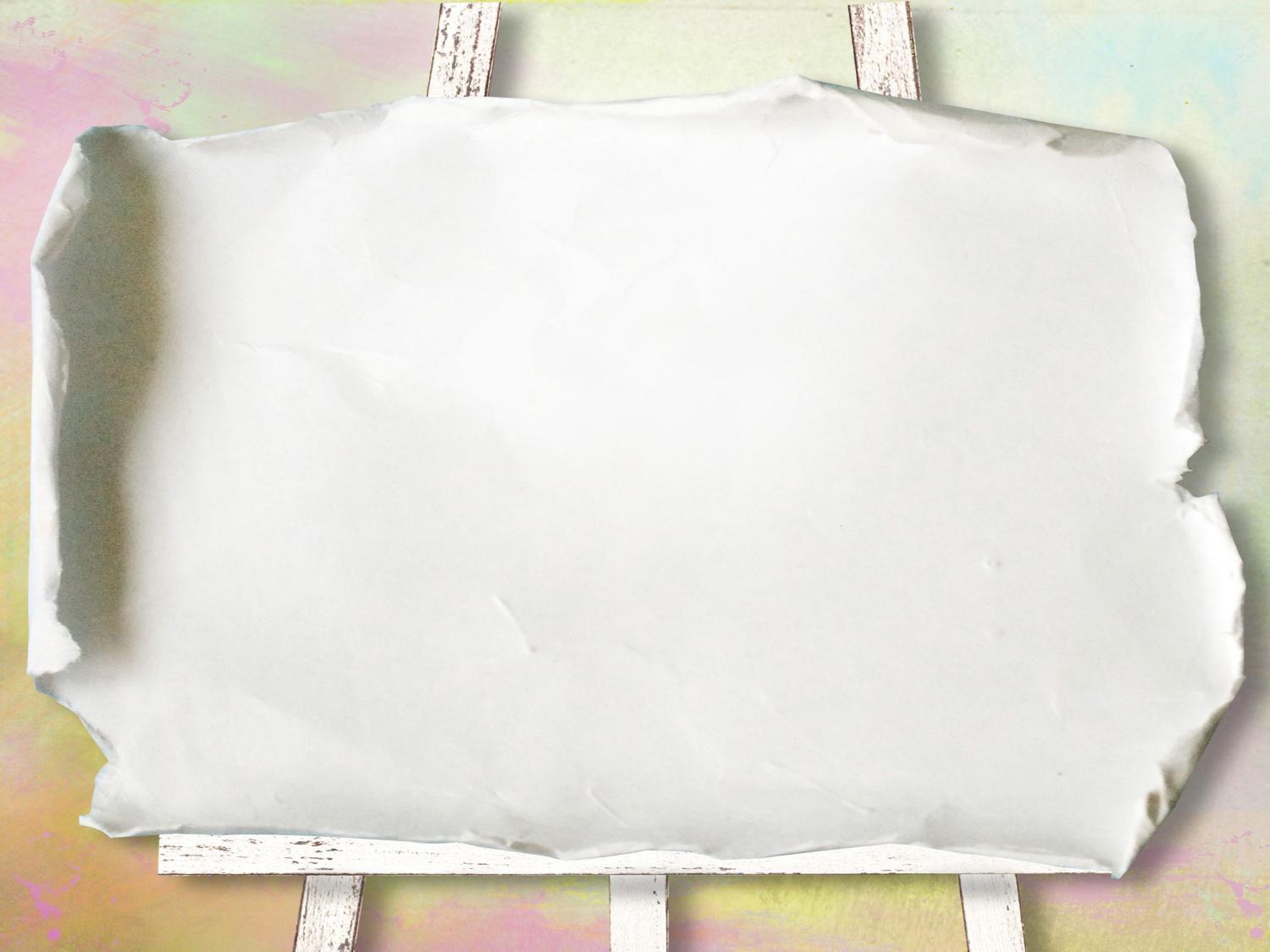 Карточки – схемы для упражнений
в моделировании  рисунка
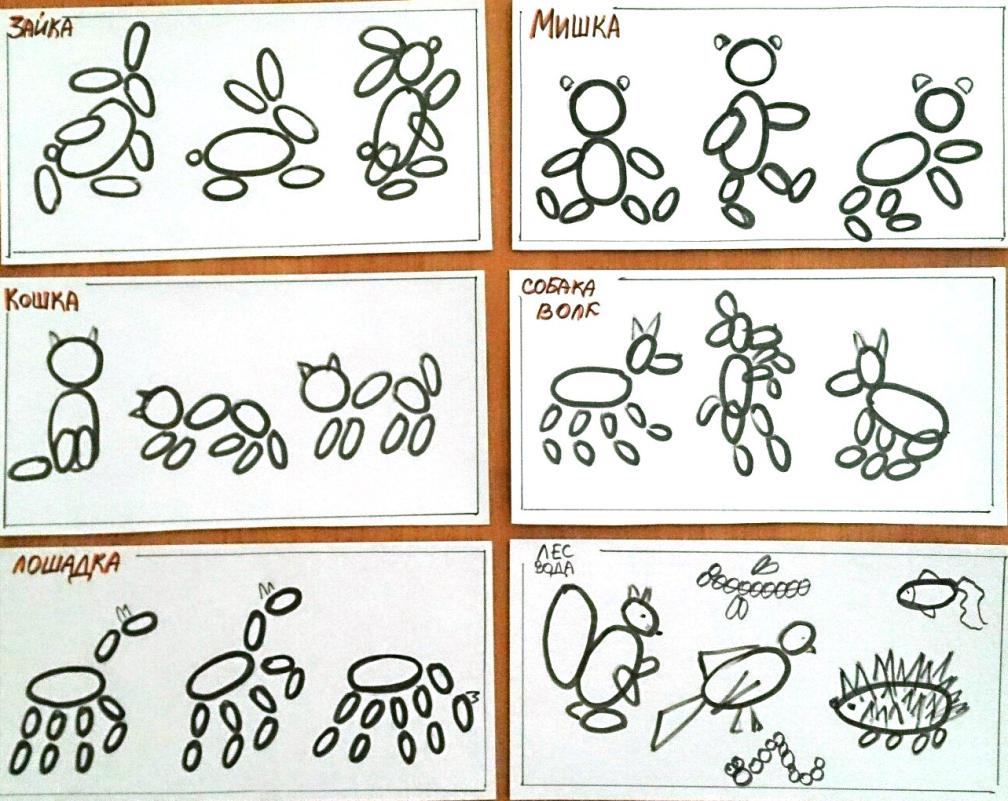 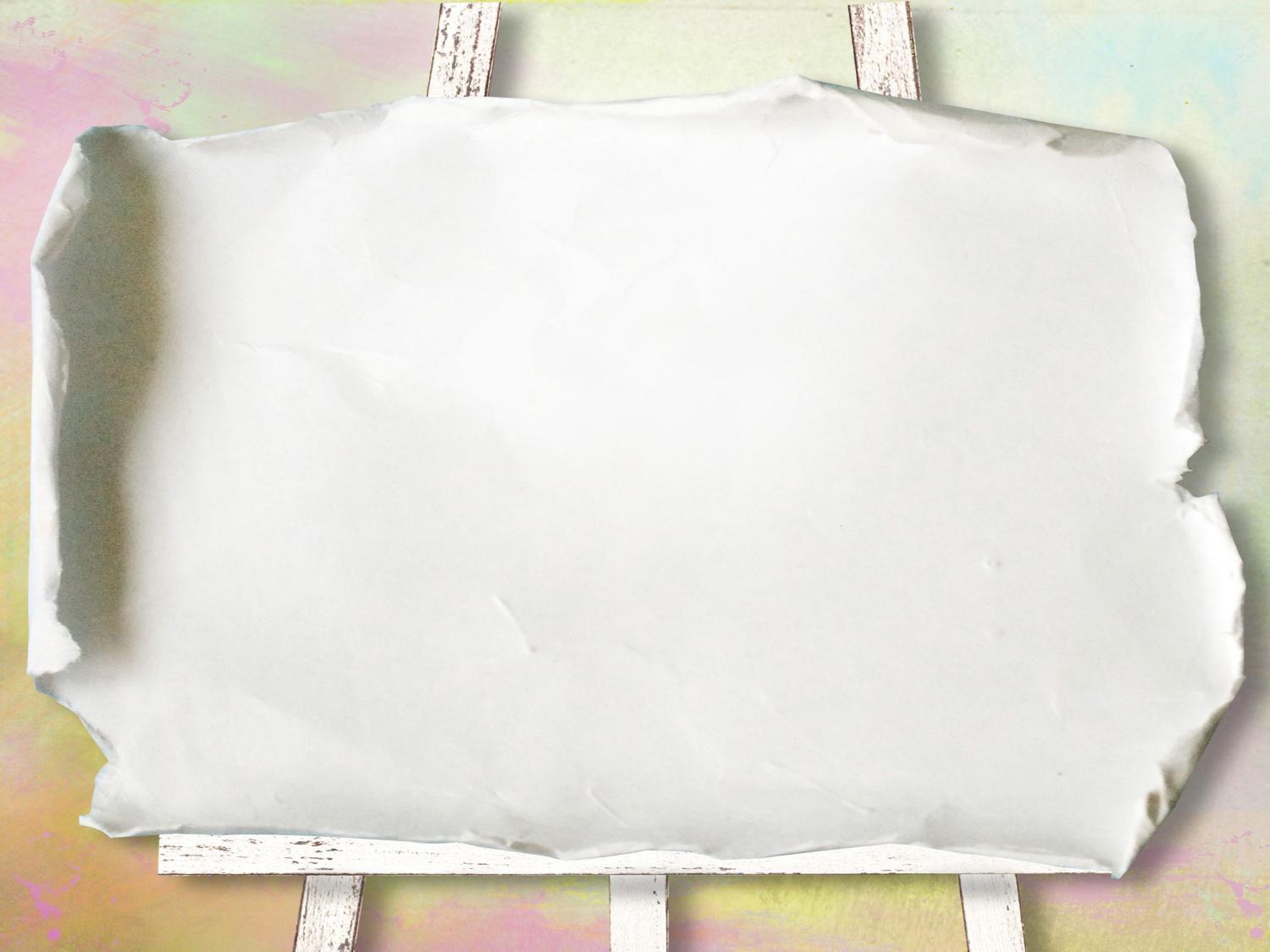 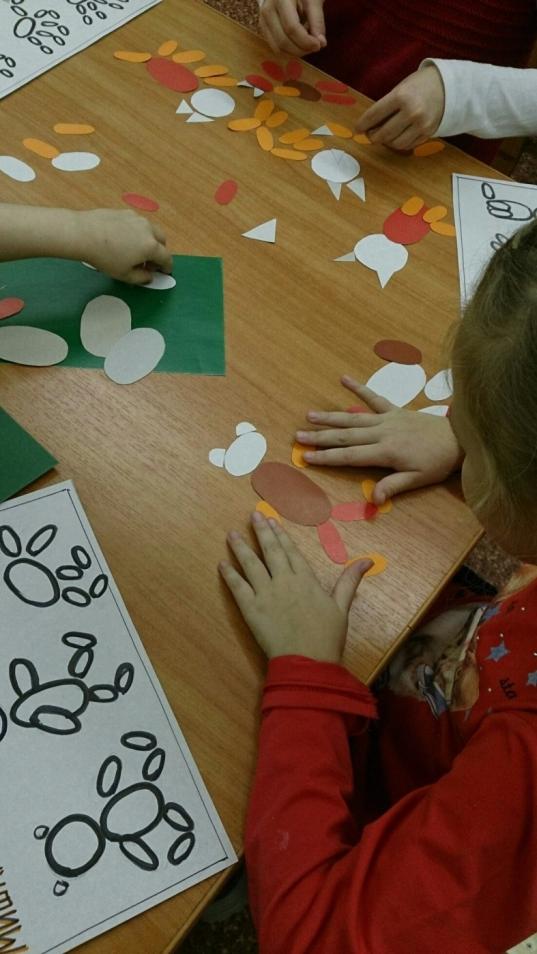 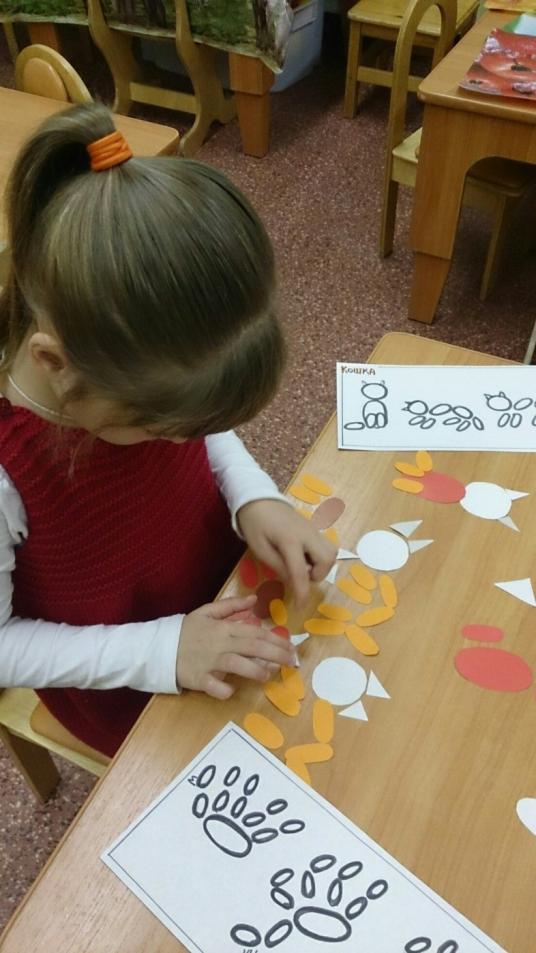 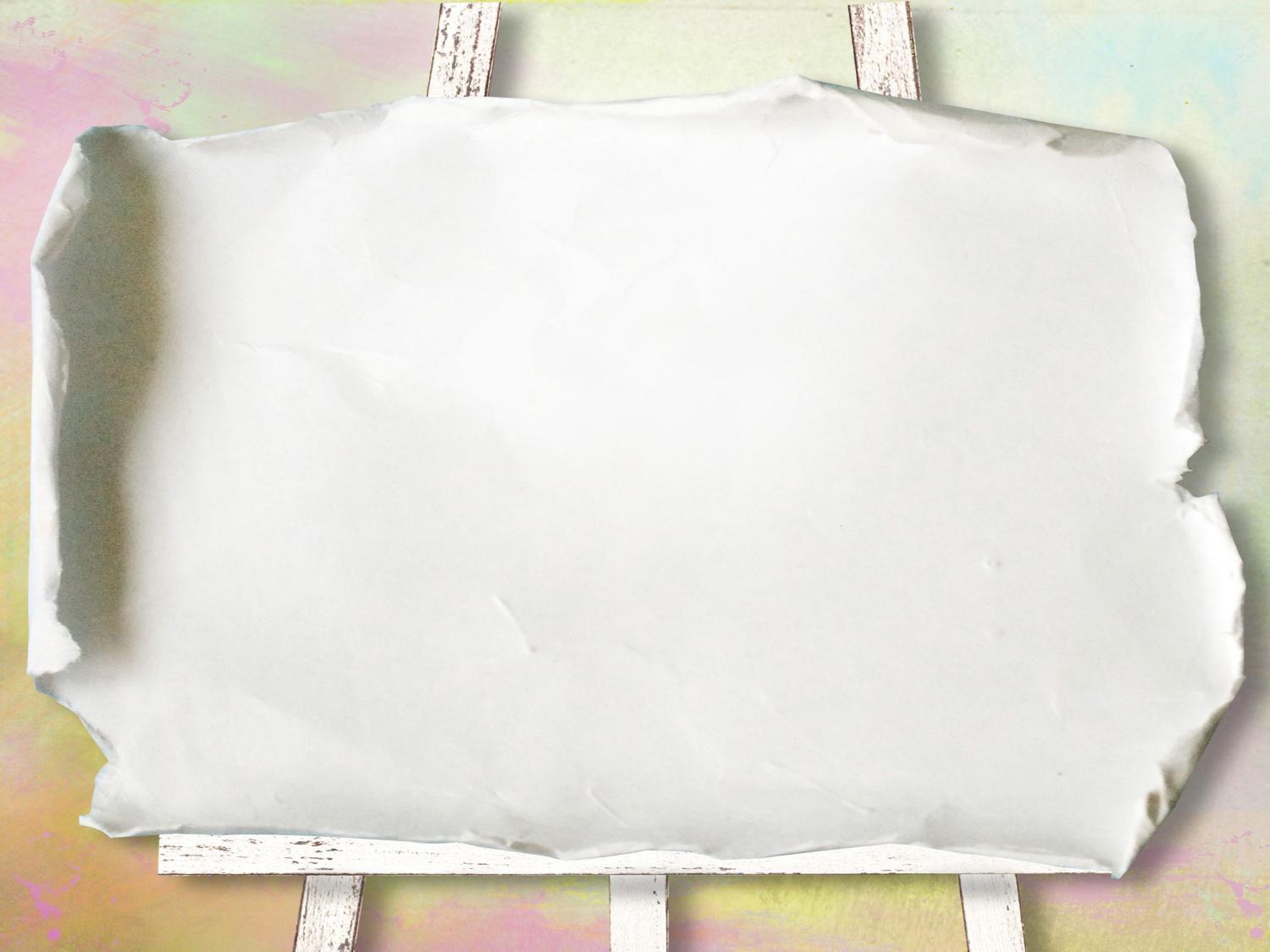 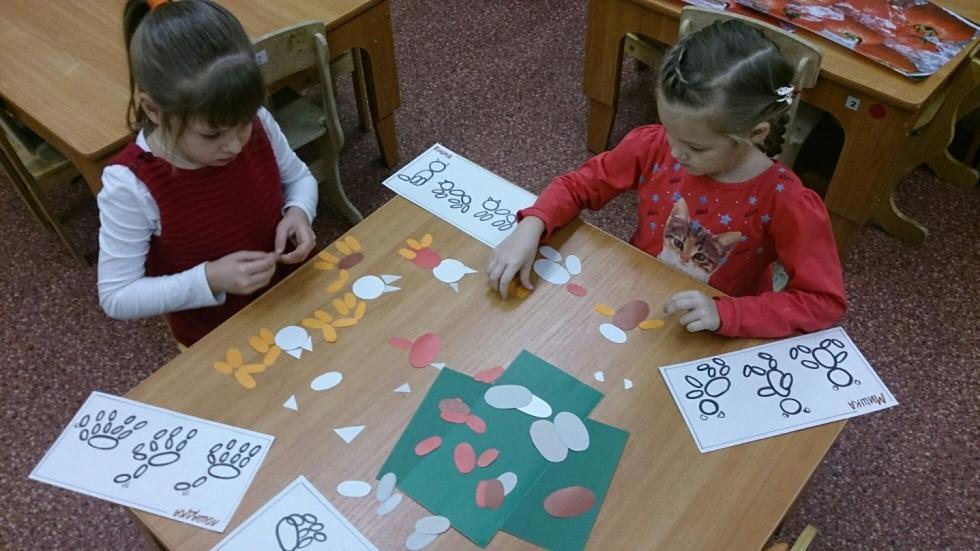 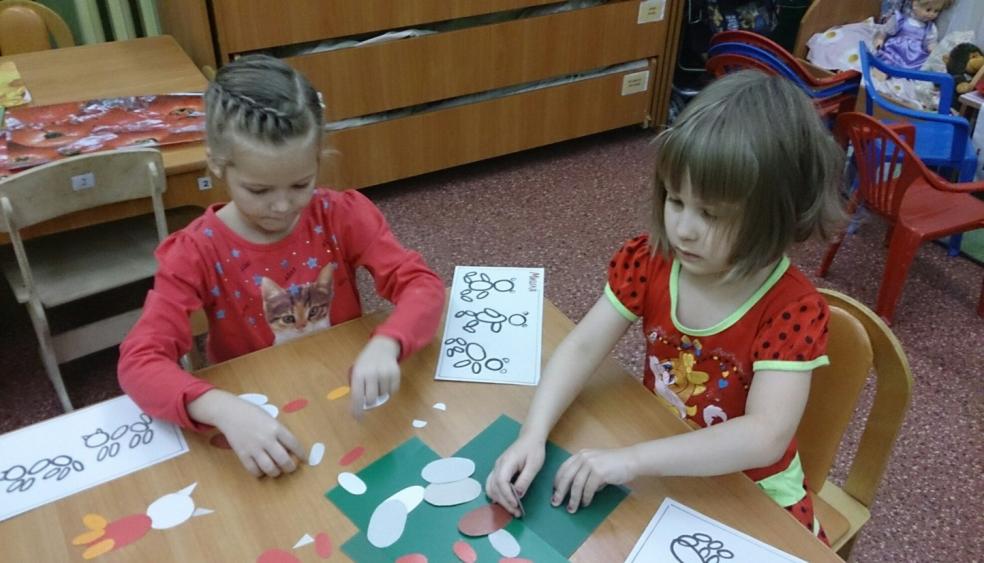 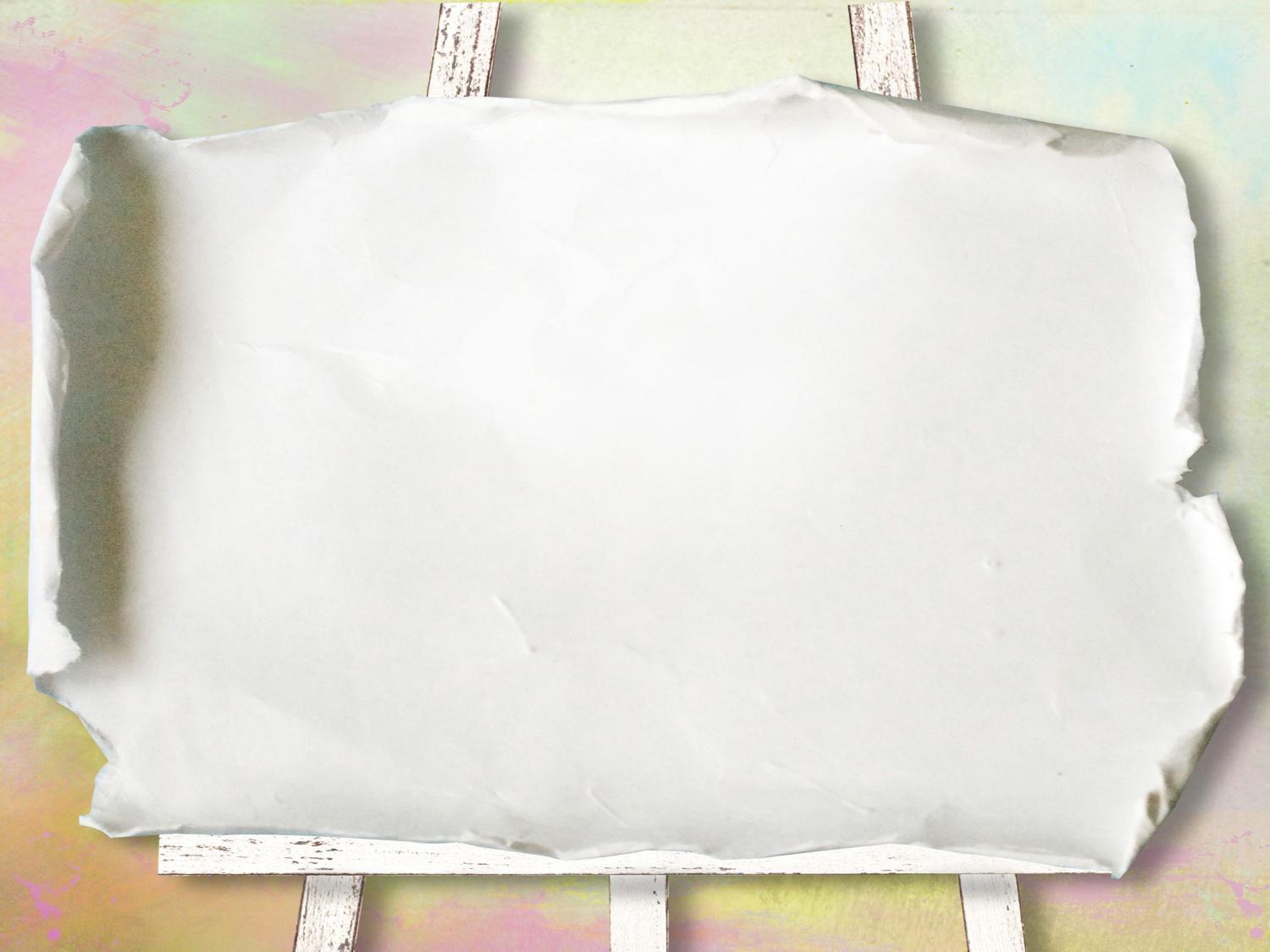 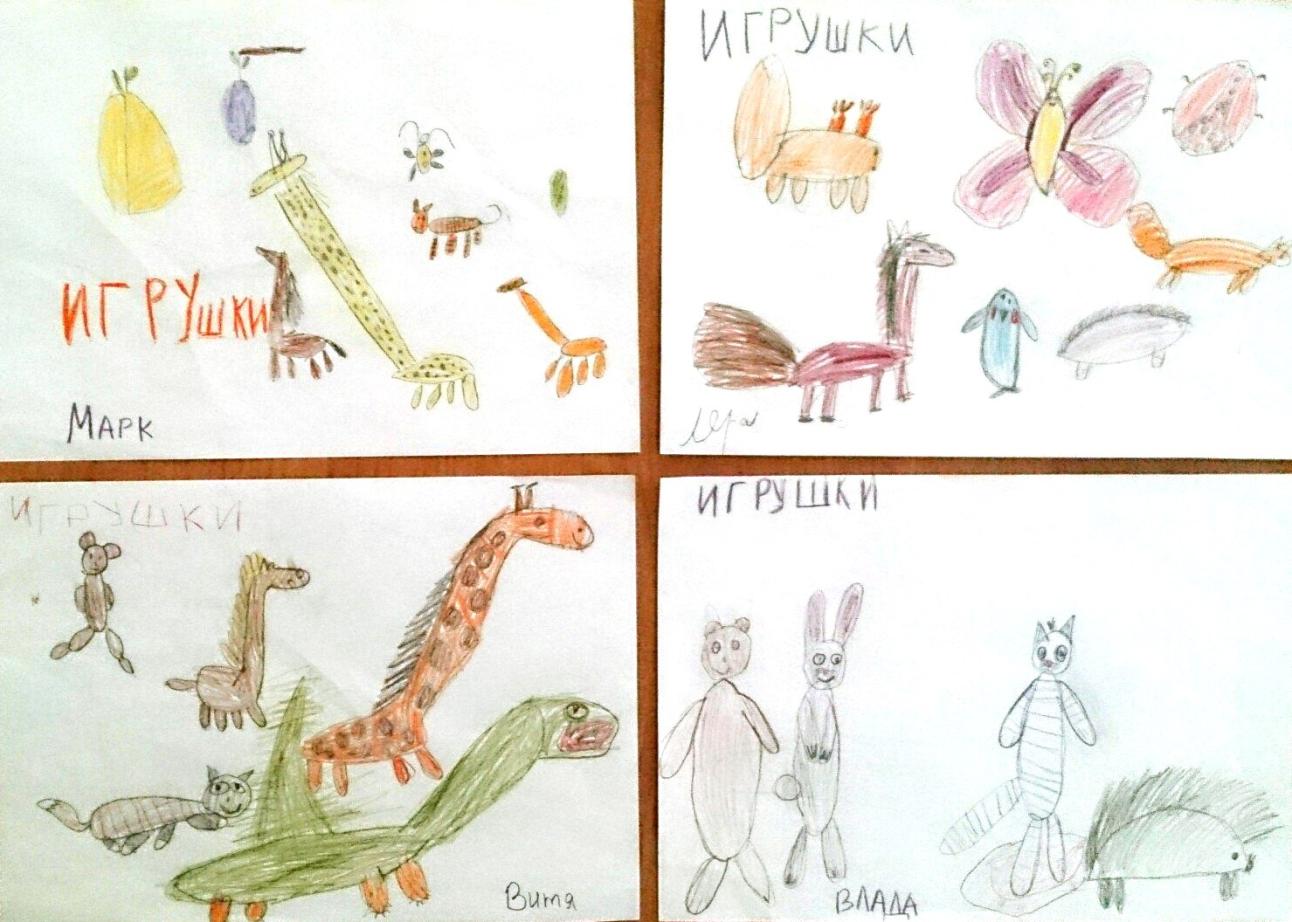 Тренируем воображение «Овалы»
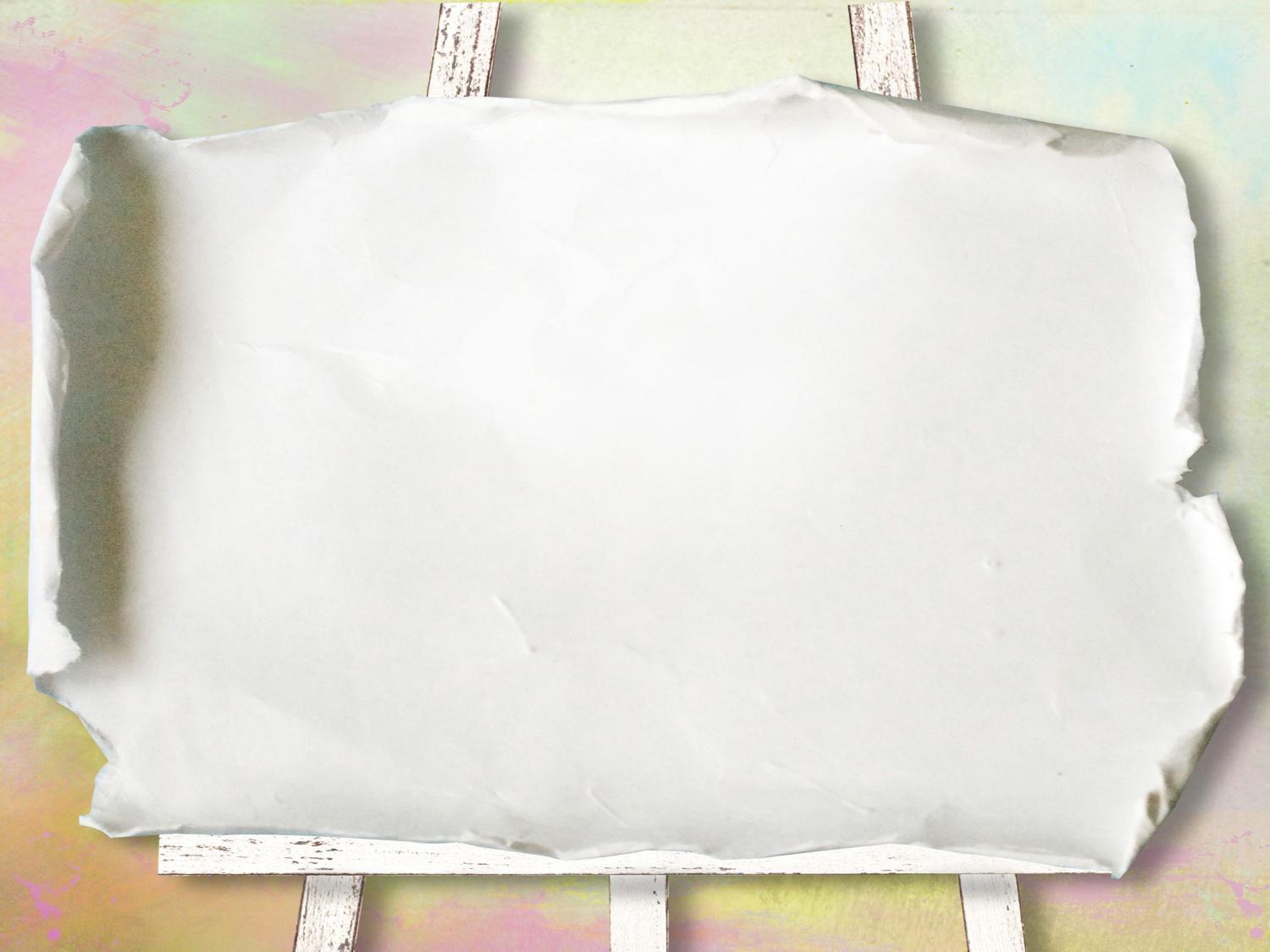 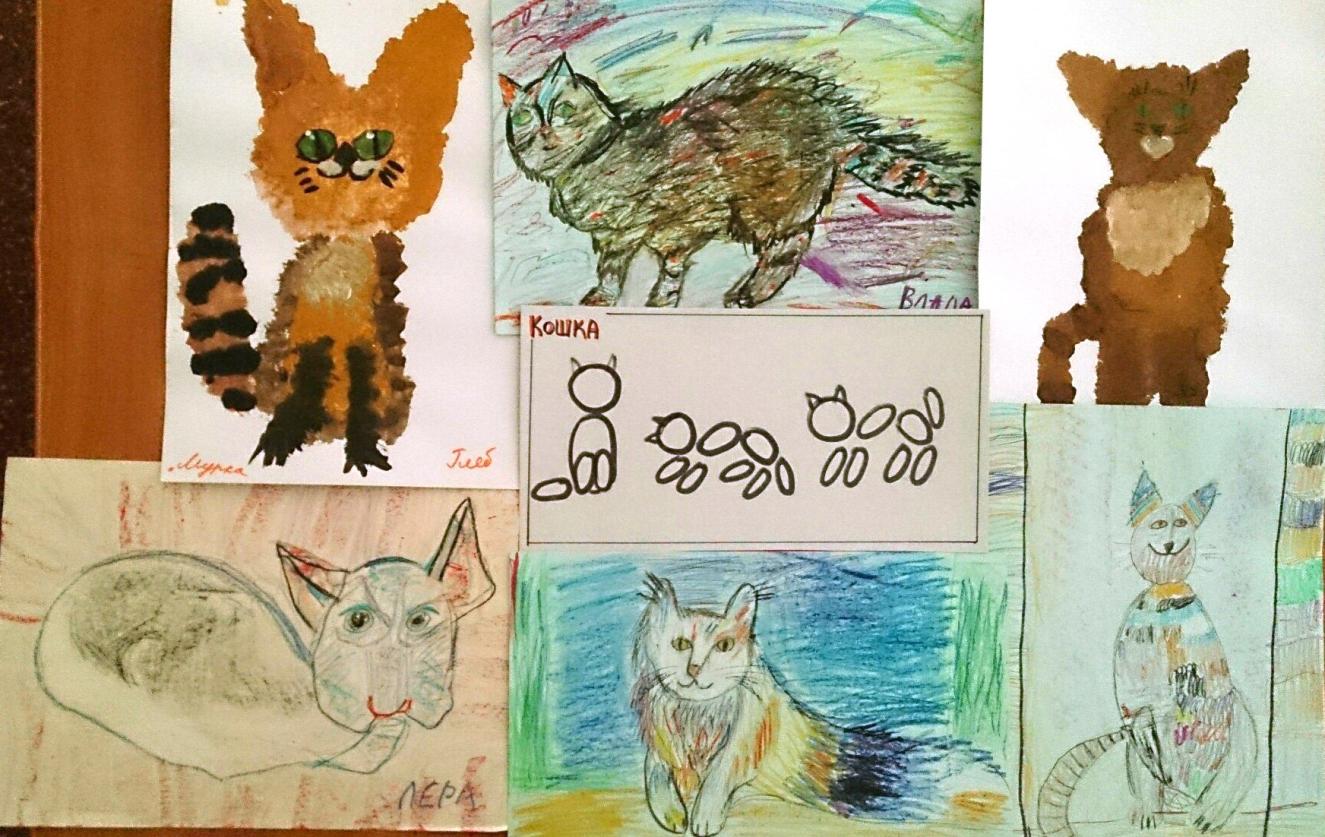 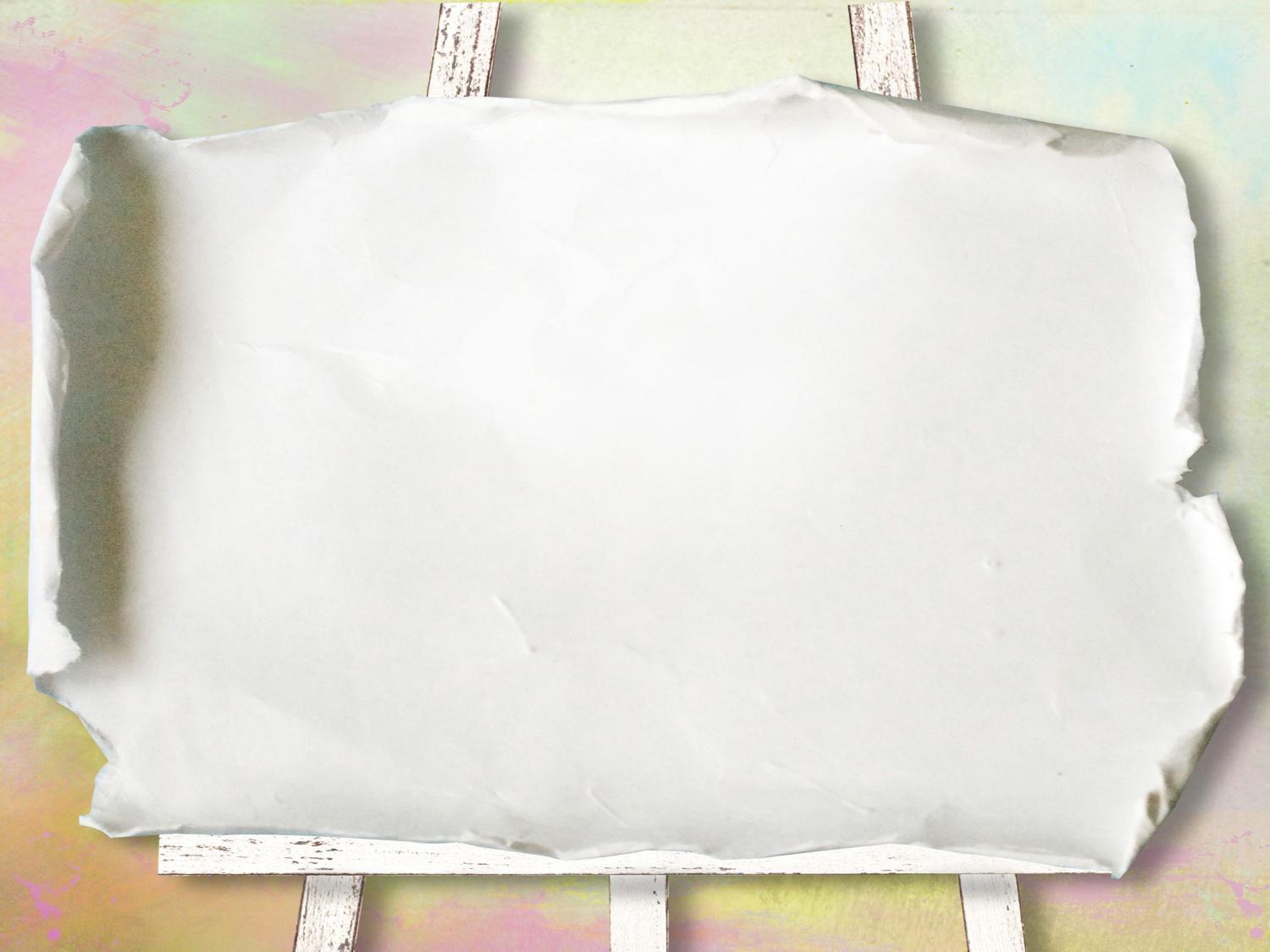 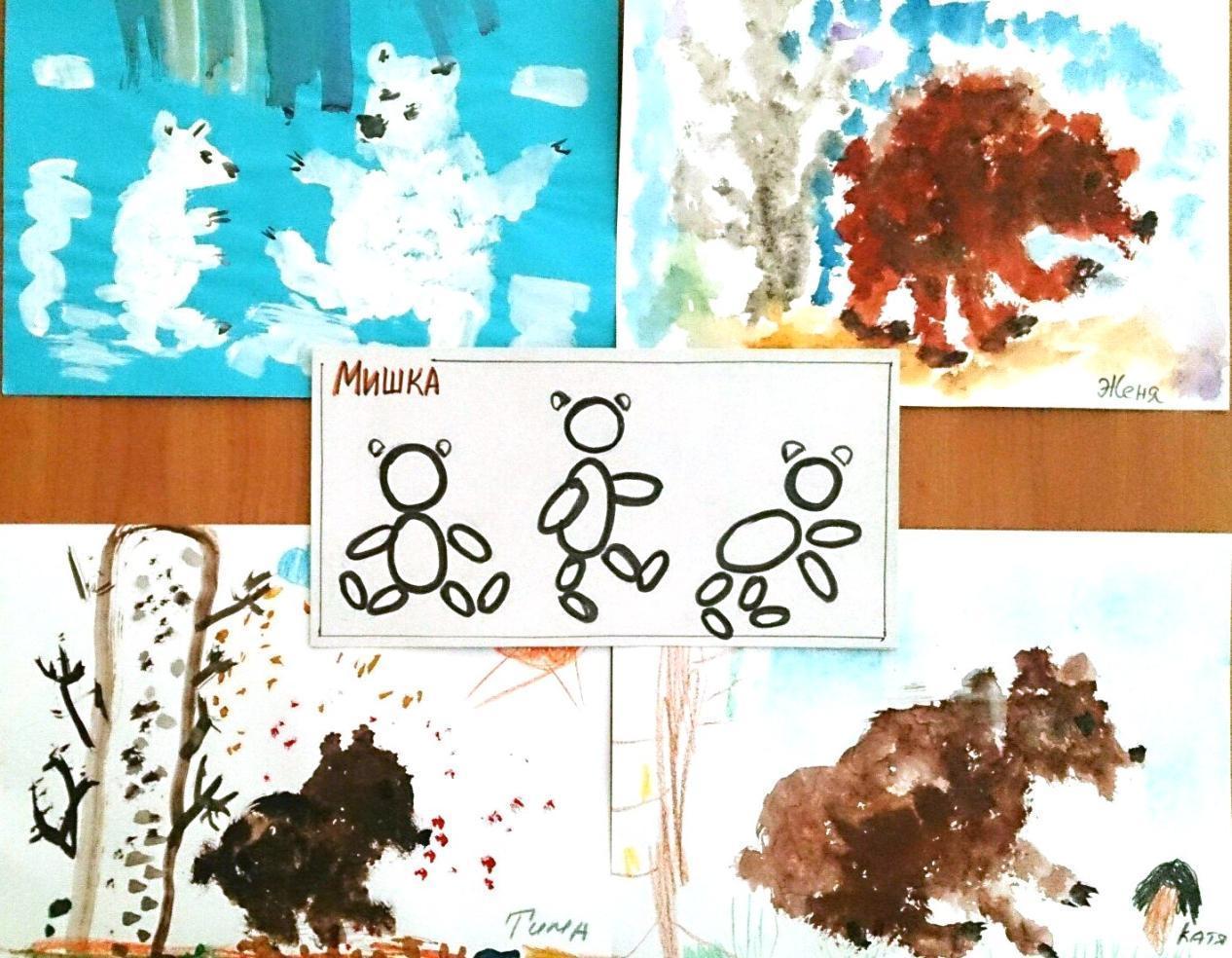 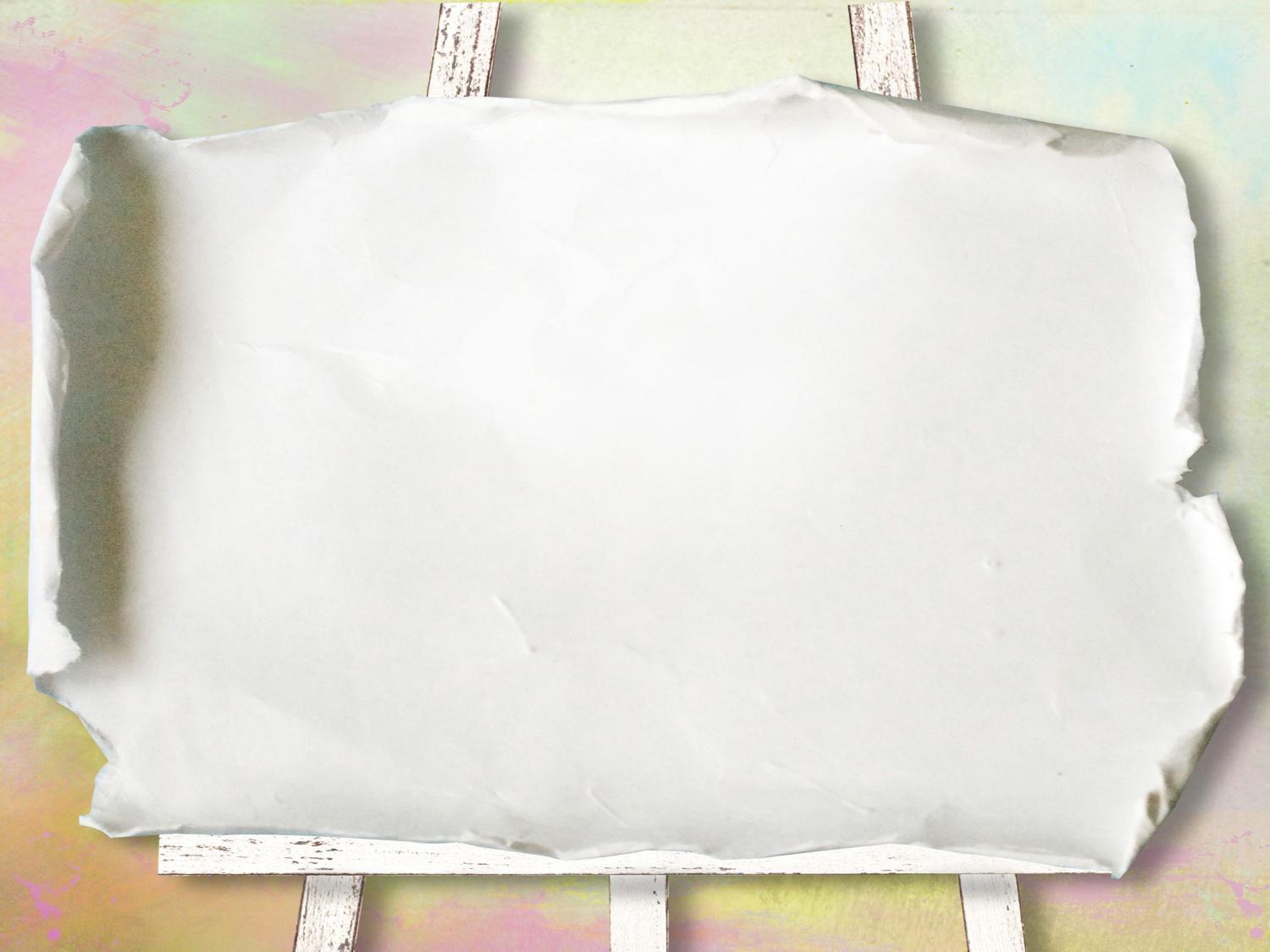 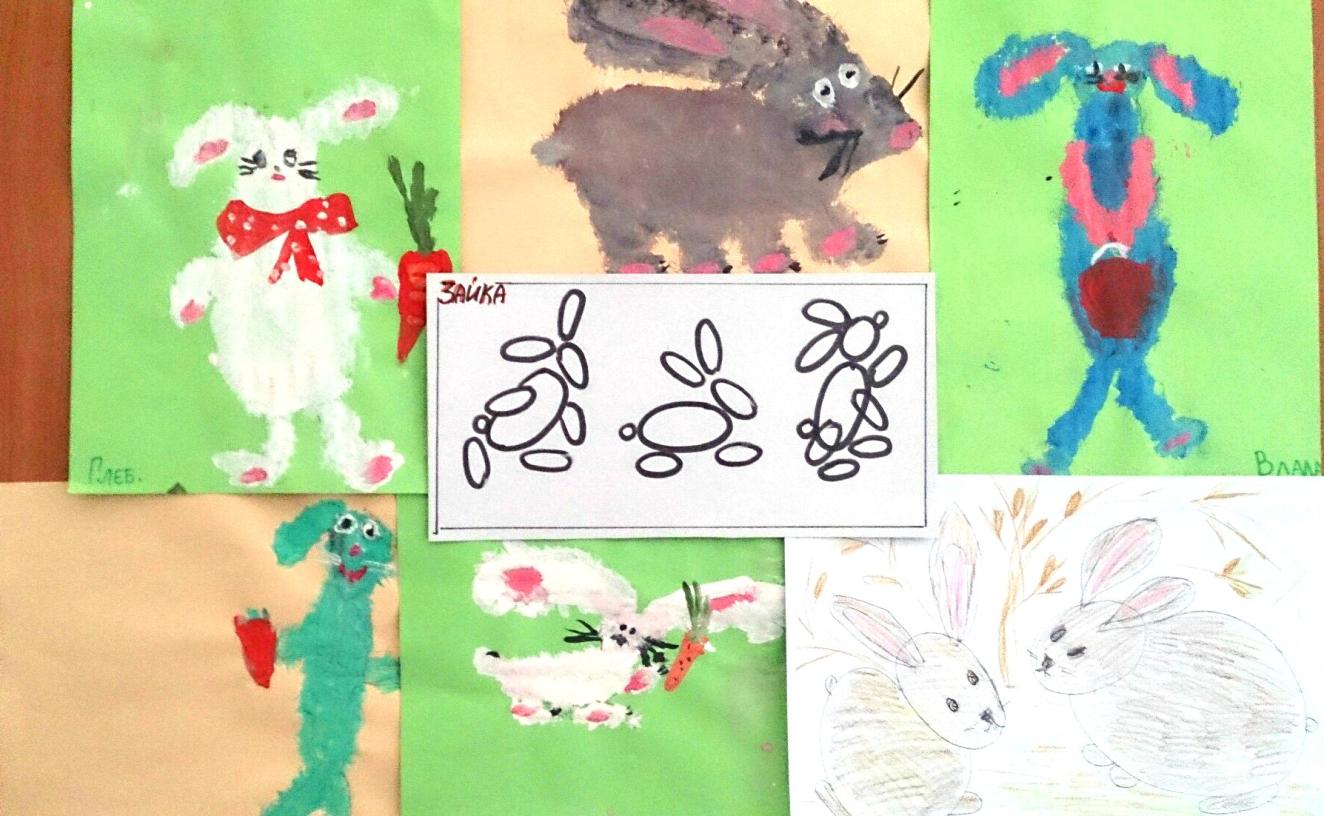 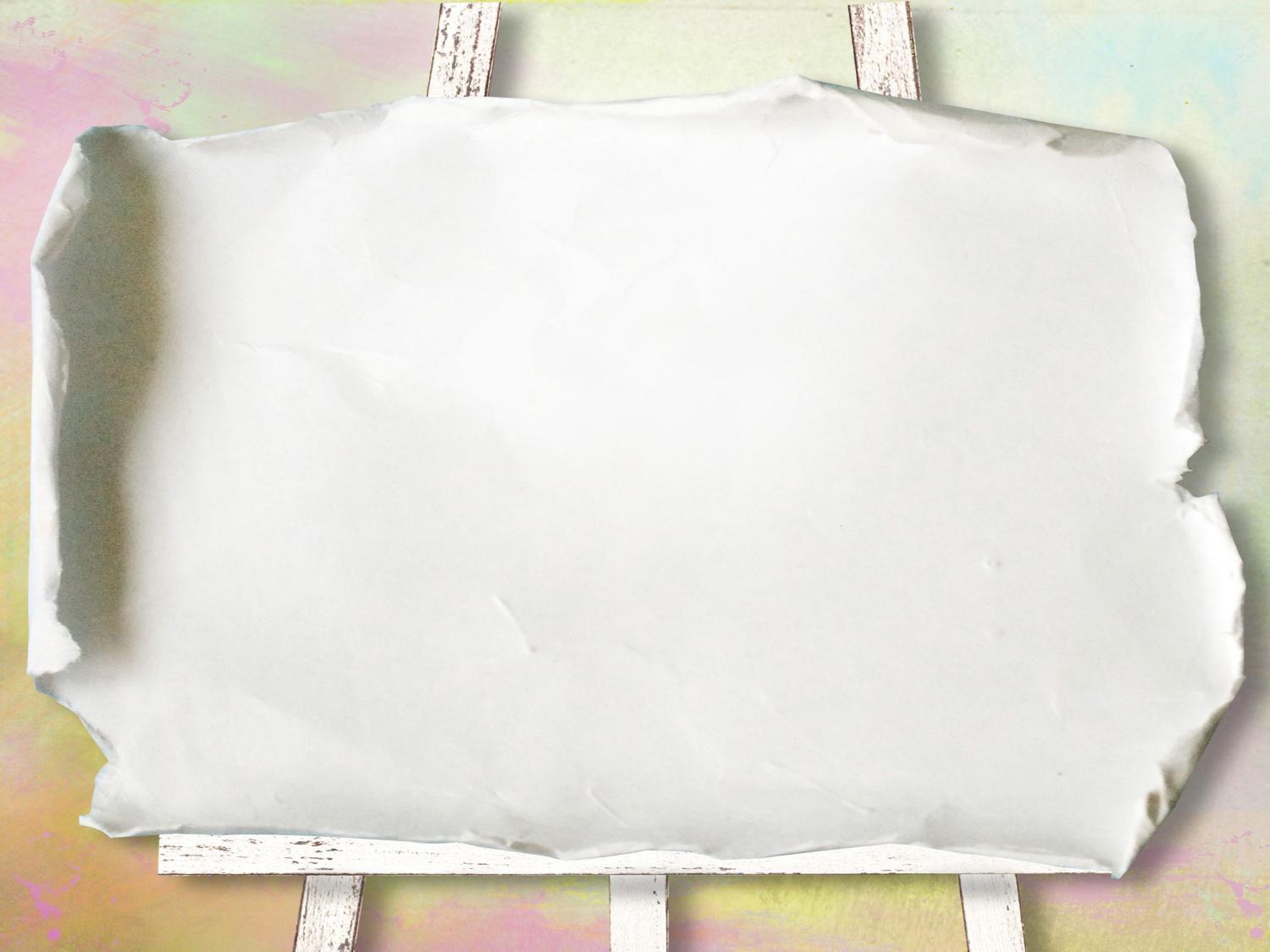 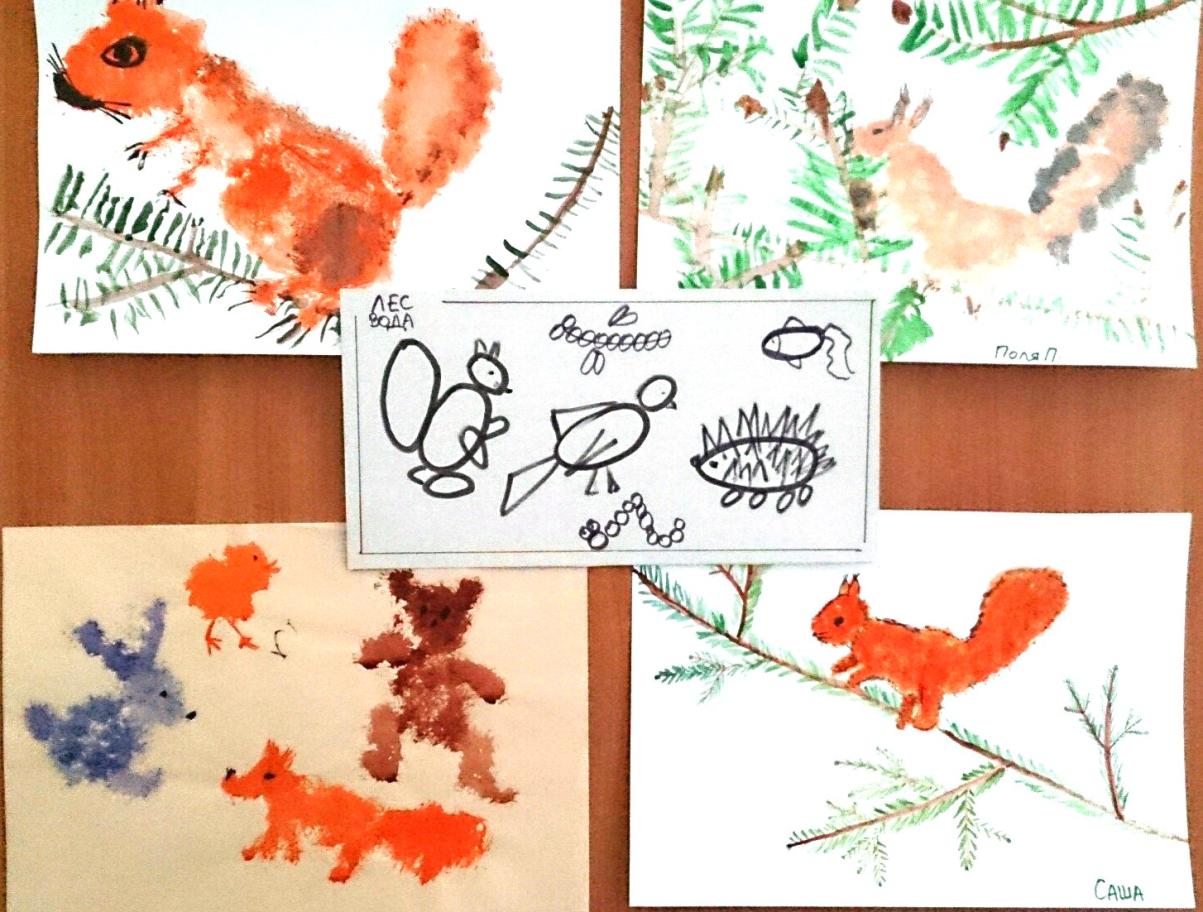 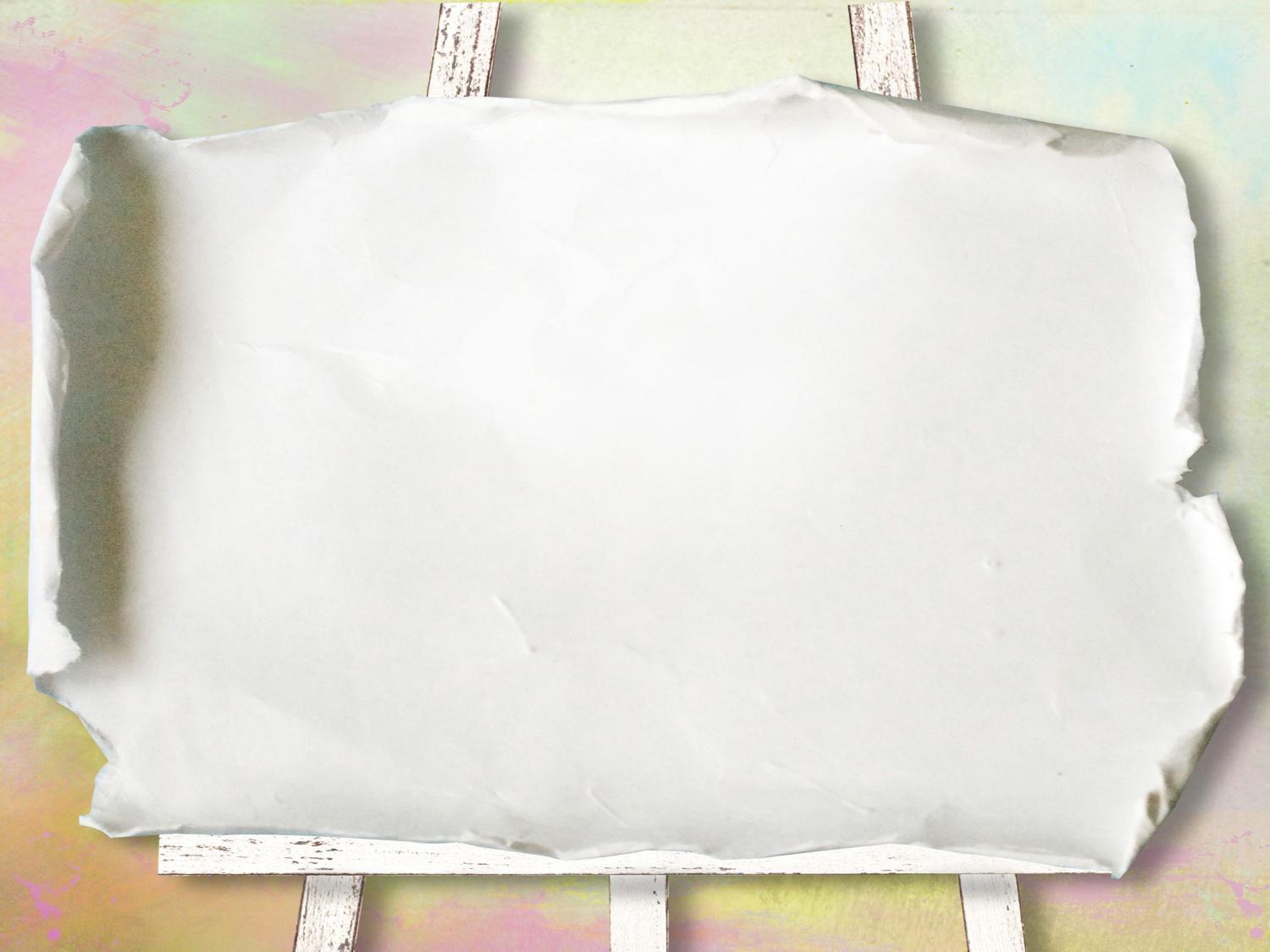 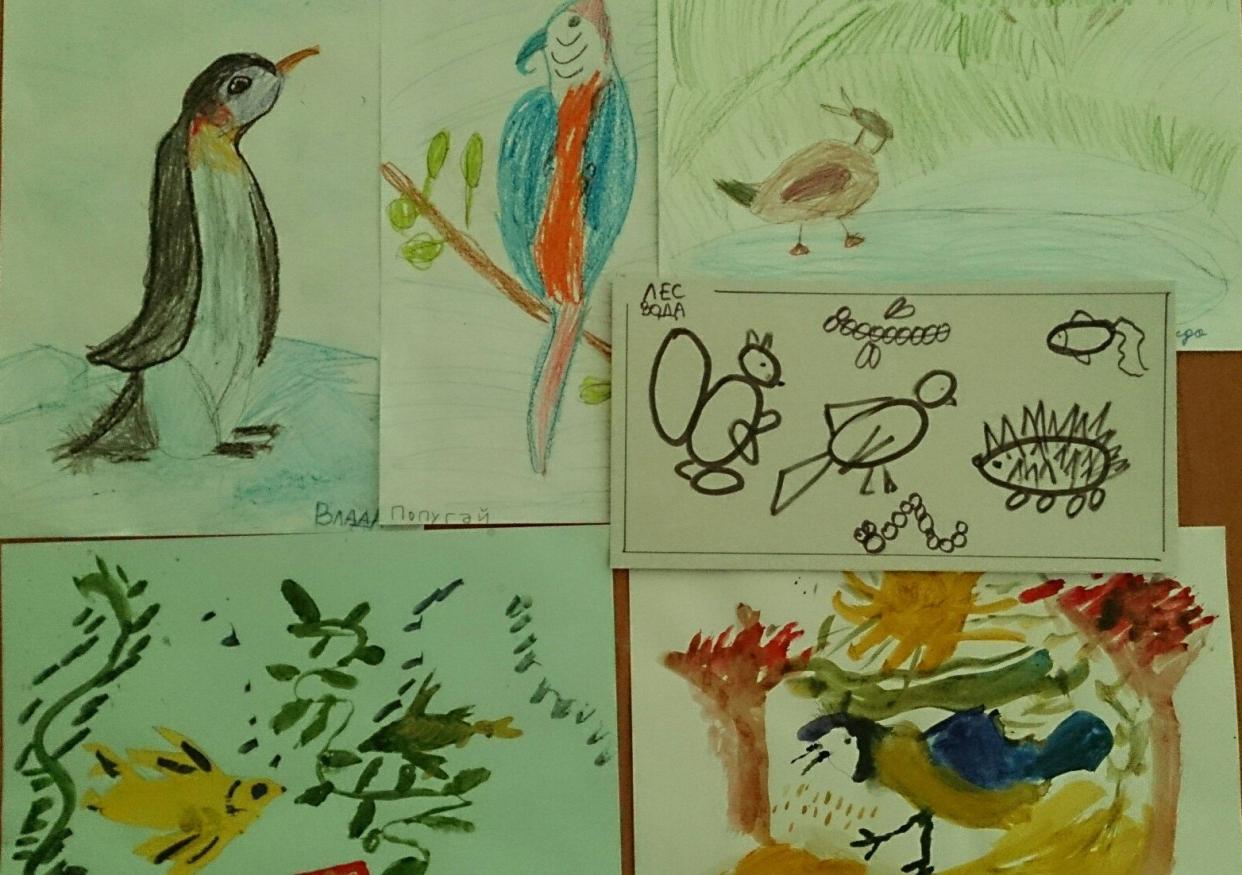 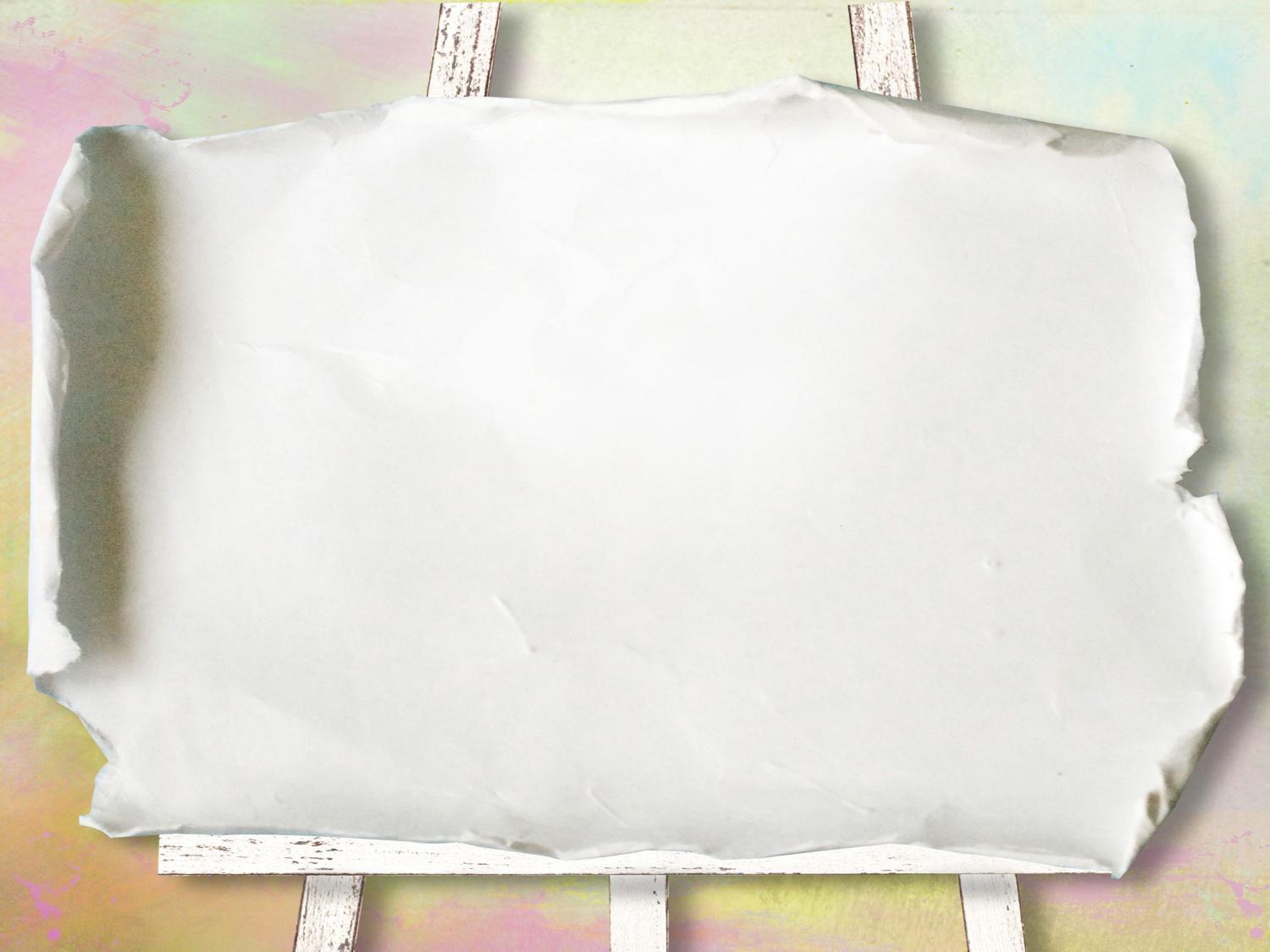 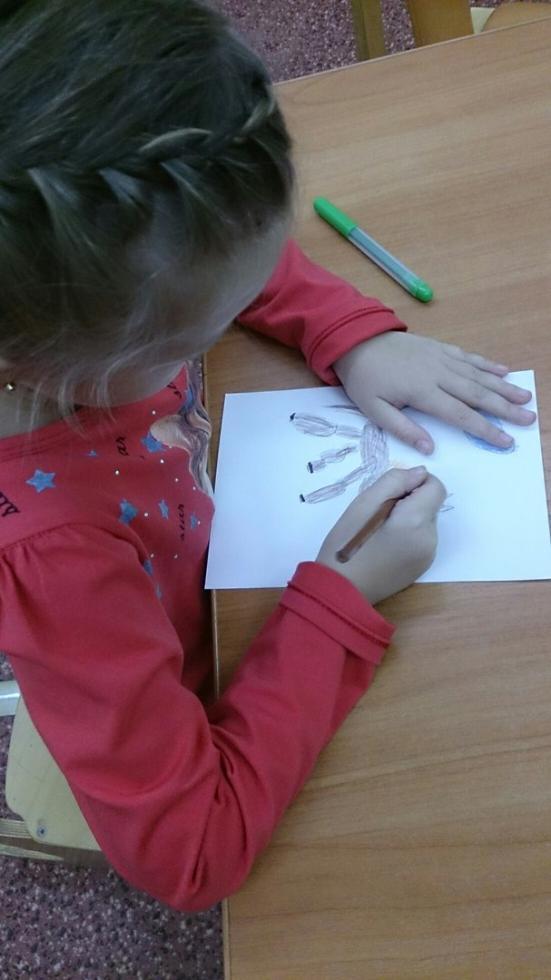 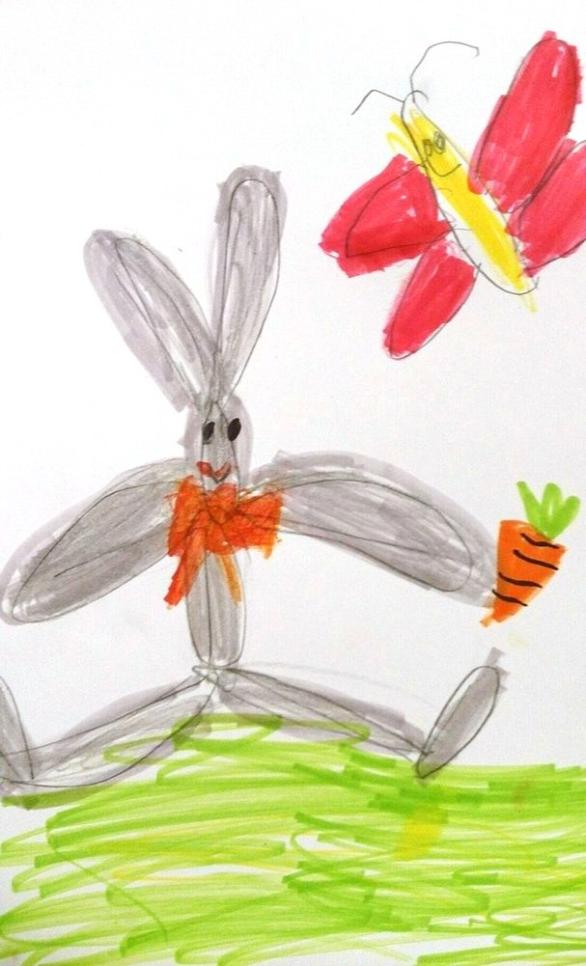